Membership Dues Update
August 22, 2023
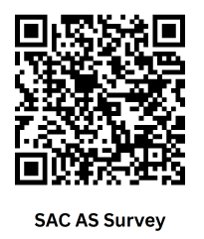